МКОУ Шестаковская СОШ
Мы делаем все, чтобы история ожила для Вас
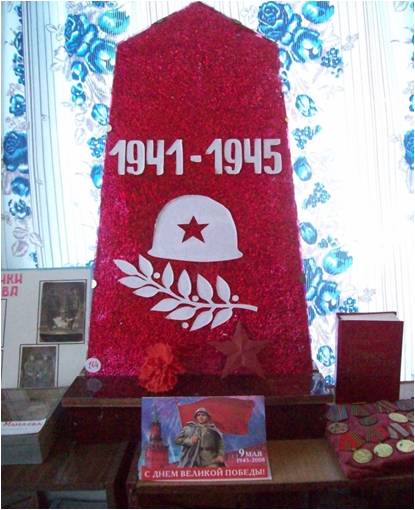 села и изделий декоративно-прикладного искусства.
«Великая Отечественная война» 
Экспозиция знакомит с событиями Великой Отечественной войны и трудностями, выпавшими на плечи односельчан. В витрине размещены различные предметы, раскрывающие тему Великой Отечественной войны: фотографии, медали и ордена, реликвии, одежда, вырезки из газет. В музее хранится материал о земляках, погибших в годы войны, о выпускниках 1941 года, ушедших на войну, переписка с участниками боевых событий, книга Памяти. 
«Культура родного края»
Экспозиция представлена в виде альбомов о культуре села и изделий декоративно-прикладного искусства.
Руководители музея – Абраменко О.В., Саввина И.В. 
Мы работаем: пн-пт   с 10.00 до 16.00
Контакты:
с. Шестаково, ул. Советская, д. 46
Тел.   8(473)50-342-49
E-mail: shestsosh@mail.ru
Сайт:  http://shestakovskaya.shkola.hc.ru
Краеведческий музей
«История села»
«Природа родного края»
Главное достояние нашего музея – макет крестьянской избы
Как жили наши предки в стародавние времена? 
Обо всем этом Вам поведает наш школьный музей
Экспозиция представлена в виде стенда о флоре и фауне местности. В музее имеется коллекция спилов древесины
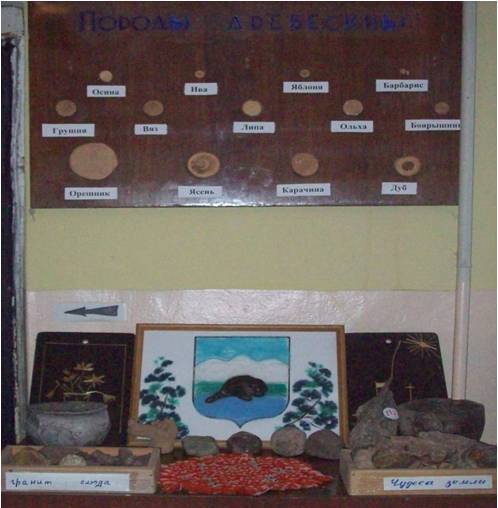 «Предметы крестьянского быта»
В избе стоит убранная по всем правилам старины кровать и рядом висит детская люлька. Есть и самая важная часть избы – русская печь. Рядом ухваты, 
лопата 
для сажания
 хлеба в печь, 
сковородки, 
чугуны. 
В «святом
 углу» можно
увидеть подлинные иконы, лампадки.
Музей создан в 1996 году. Он воссоздает страницы истории жизни односельчан, школы, выпускников и учителей. 
Экспонаты собраны силами школьников и педагогов.
Посетители могут взять экспонаты в руки и ощутить себя путешественниками во времени. 
В музее созданы 7 разделов экспозиции
(деревьев, которые произрастают на территории села Шестаково), коллекция почв и полезных ископаемых.
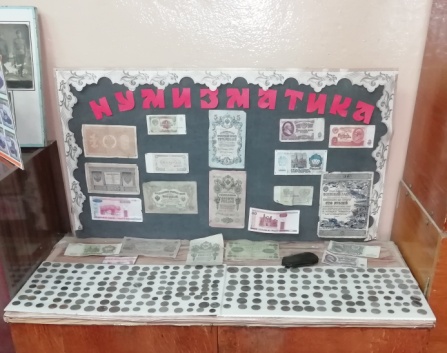 «История школы»
В экспозиции  представлены материалы об истории образования школы, об учителях – ветеранах. Здесь можно увидеть экспонаты предметов школьной жизни: школьную парту, школьную форму, атрибуты деятельности пионерской и комсомольской организаций. В этом разделе имеется фотоархив с фотографиями выпускников, медалистов, директоров, педагогического коллектива.
«История родного края»
В экспозиции имеются материалы по истории развития села Шестаково, альбомы о ветеранах труда. Здесь собраны предметы домашнего обихода: посуда из красной глины, корзины и короба, сундуки. Представлена коллекция нарядных полотенец, платков, сарафанов.
«Нумизматика»
В этом разделе можно увидеть монеты, бумажные денежные знаки дореволюционного периода, деньги советского времени, монеты и бумажные денежные знаки России 
90-х годов XX века. Есть монеты зарубежных стран.